“selfie” portraits
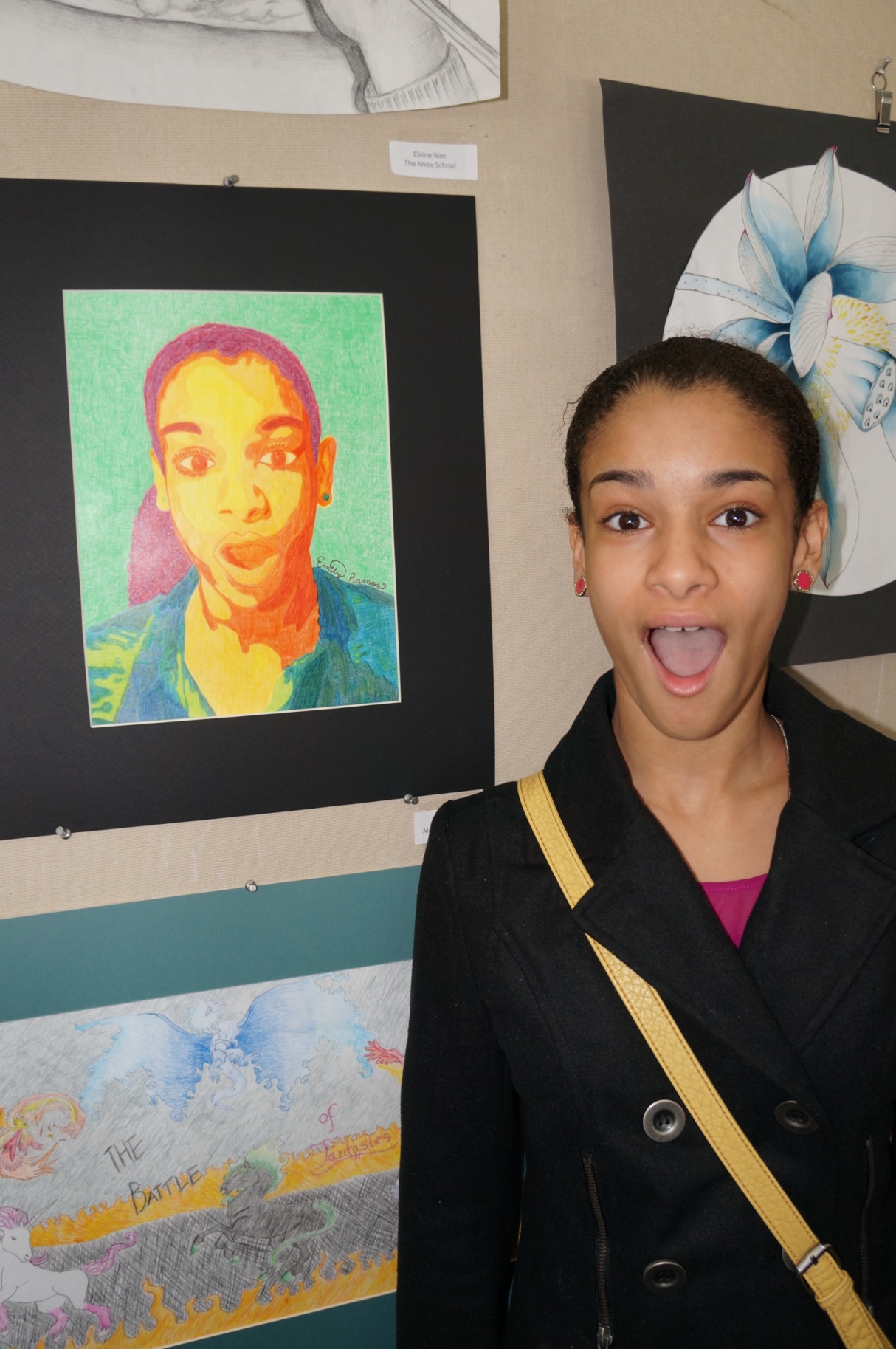 Color & Value Study
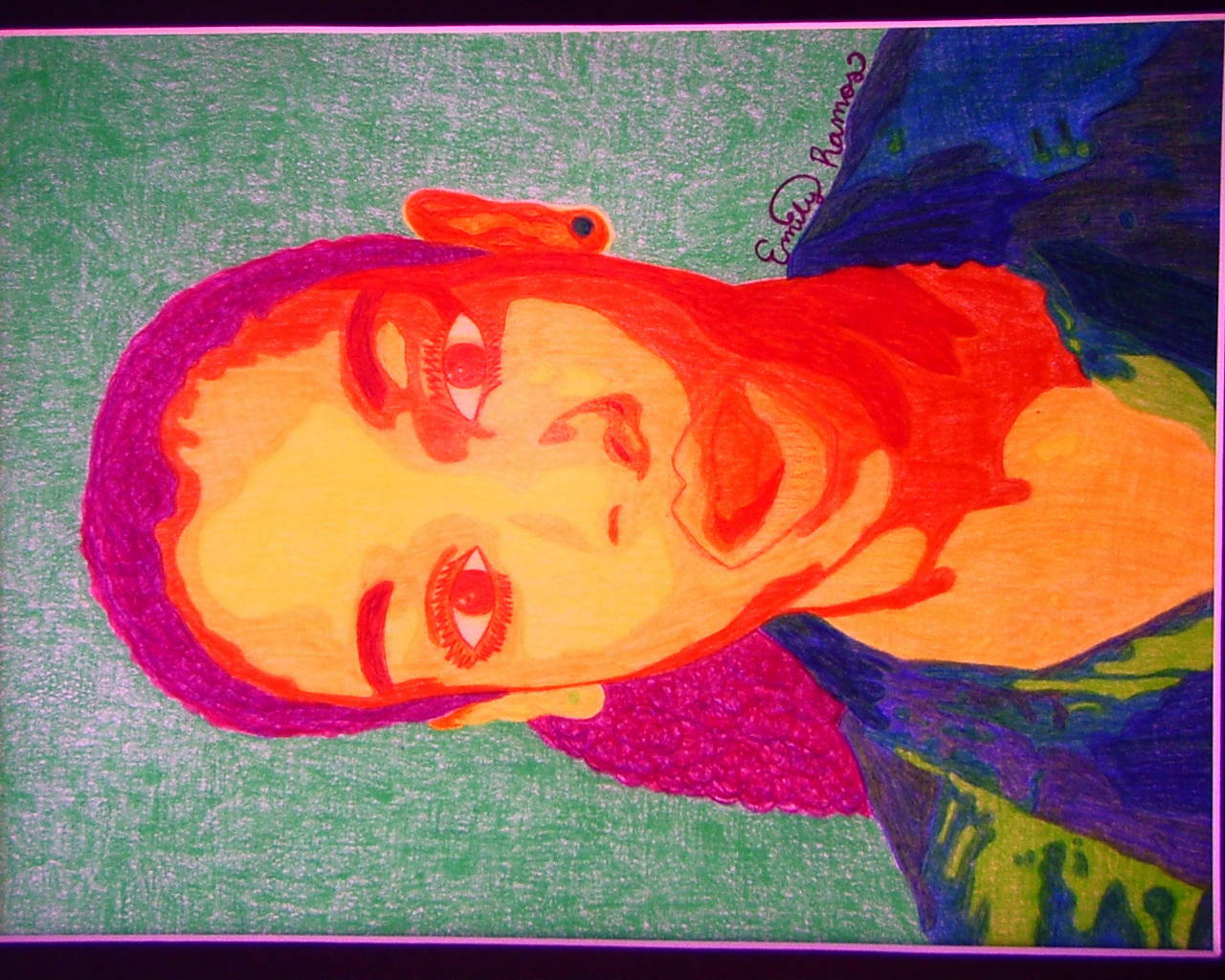 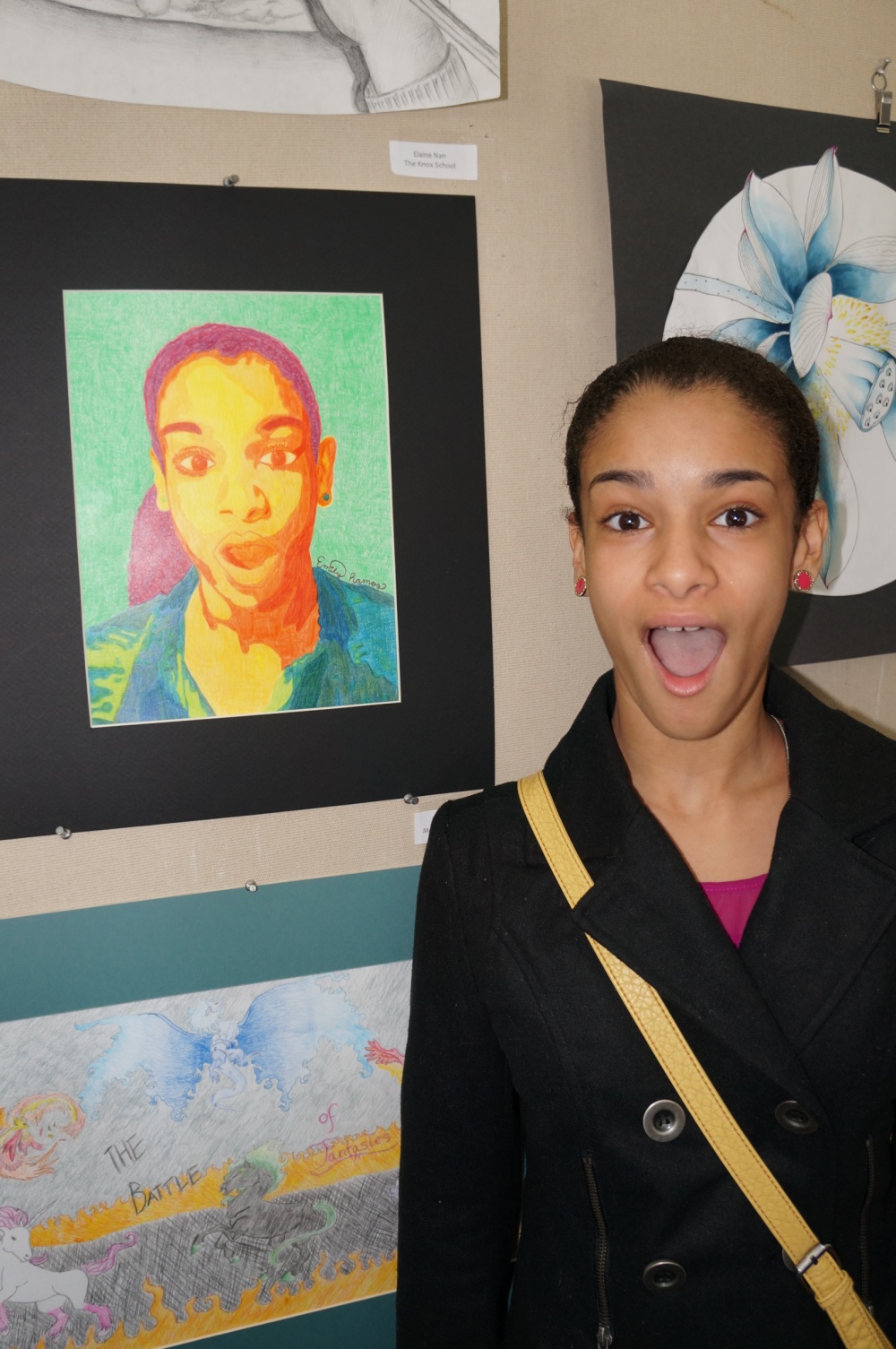 What should my drawing look like?
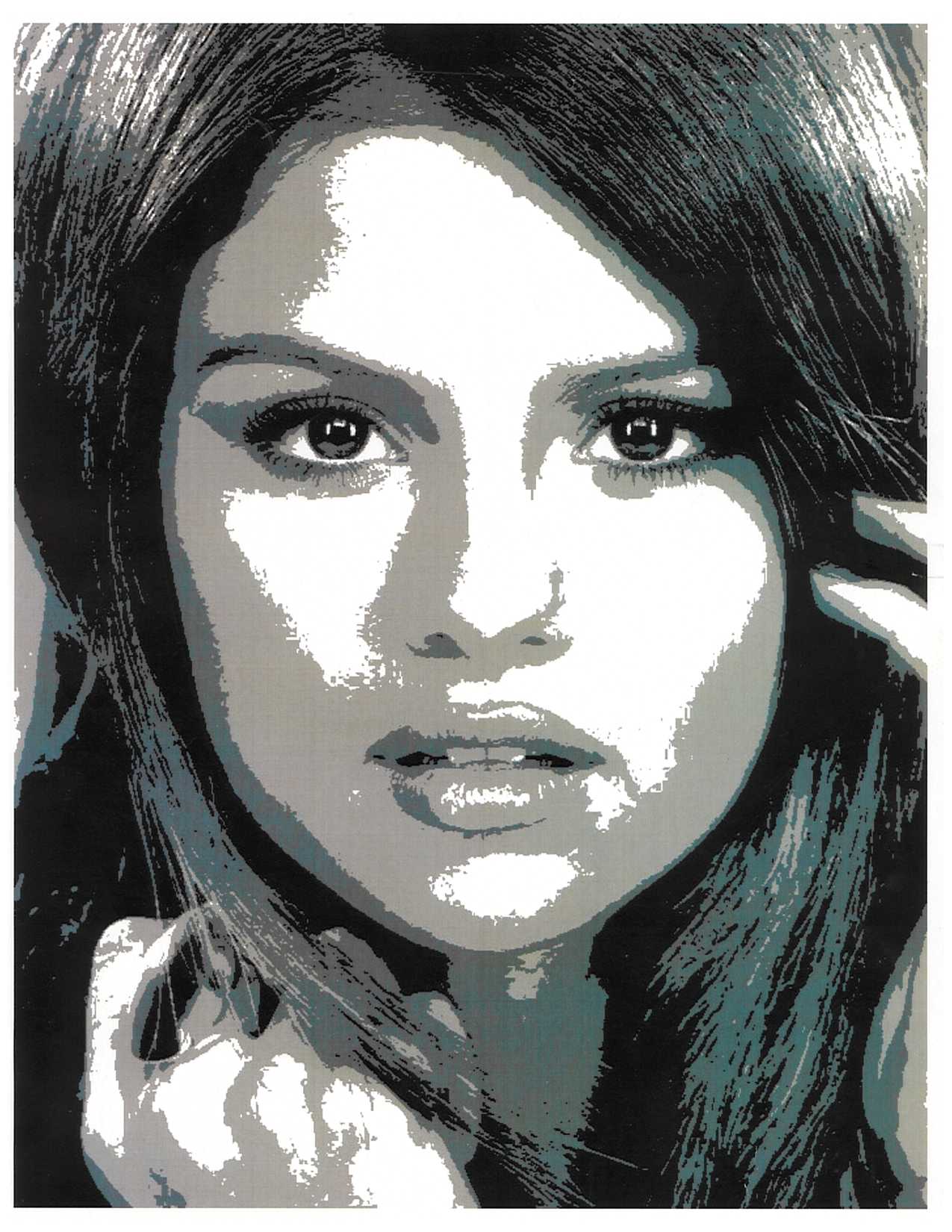 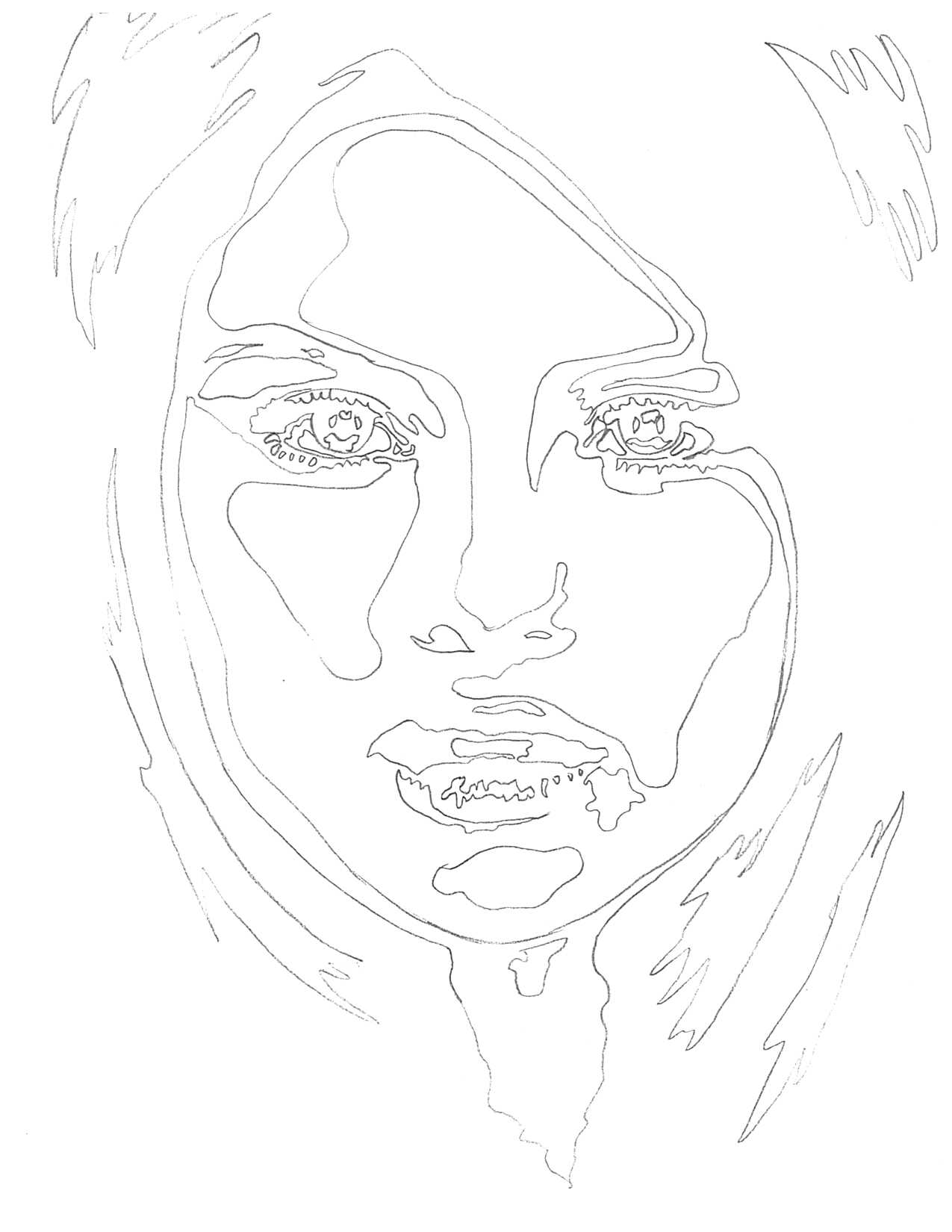 Draw the outline of shapes only.
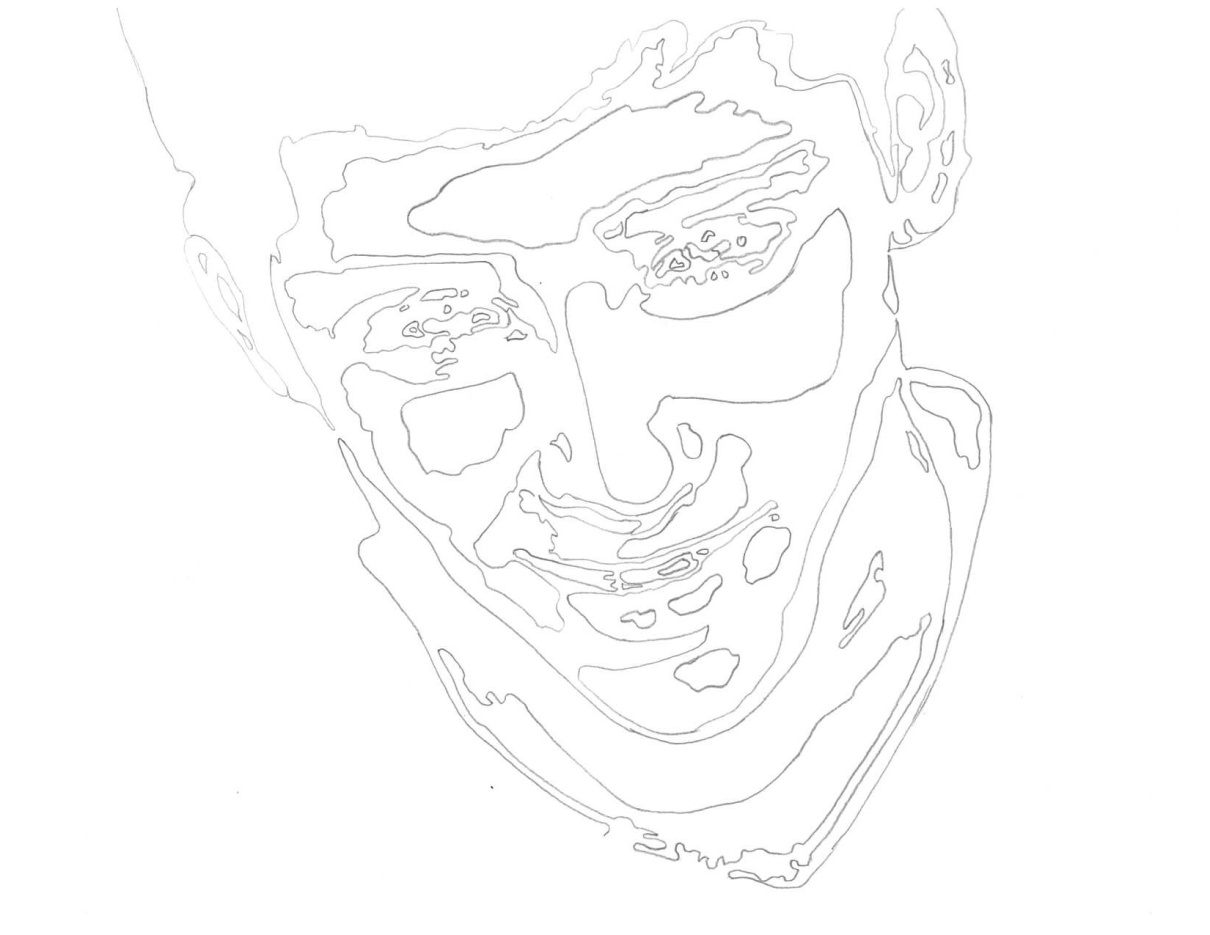 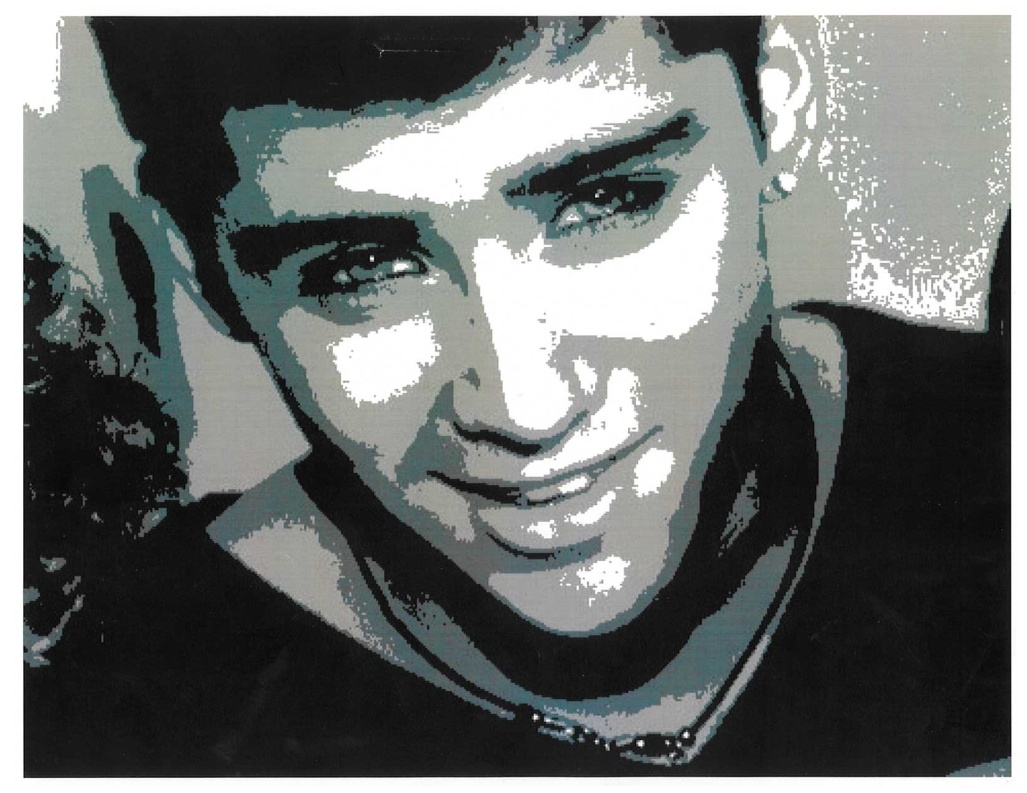